1
なみだ
か
Ⅱテモテ1:4-5
いまから　ぜったいに　もつべき　
じかんが　あります
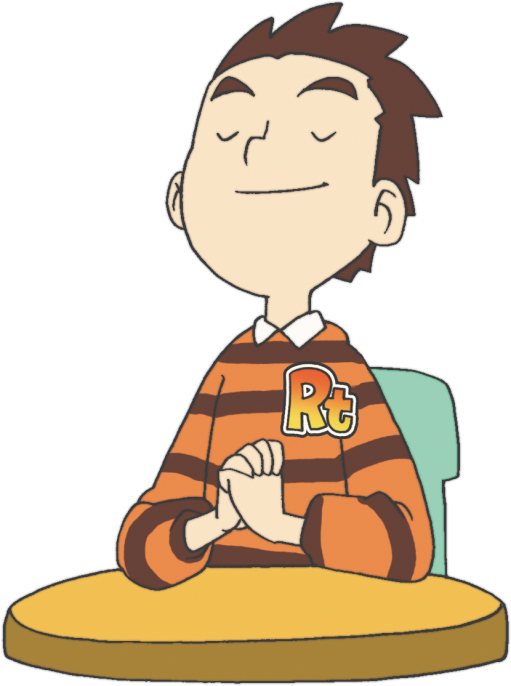 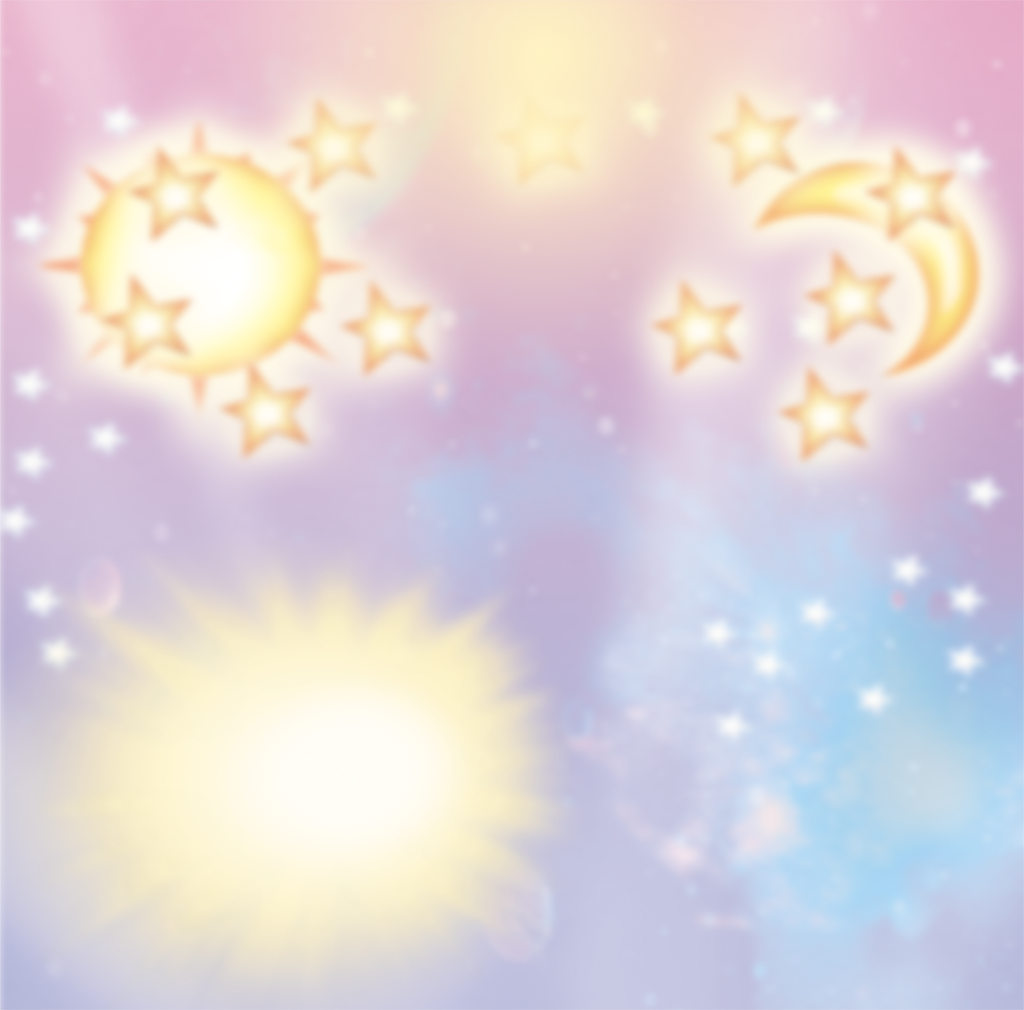 けいやくの　りょていを　みつける　じかんを　
もちましょう
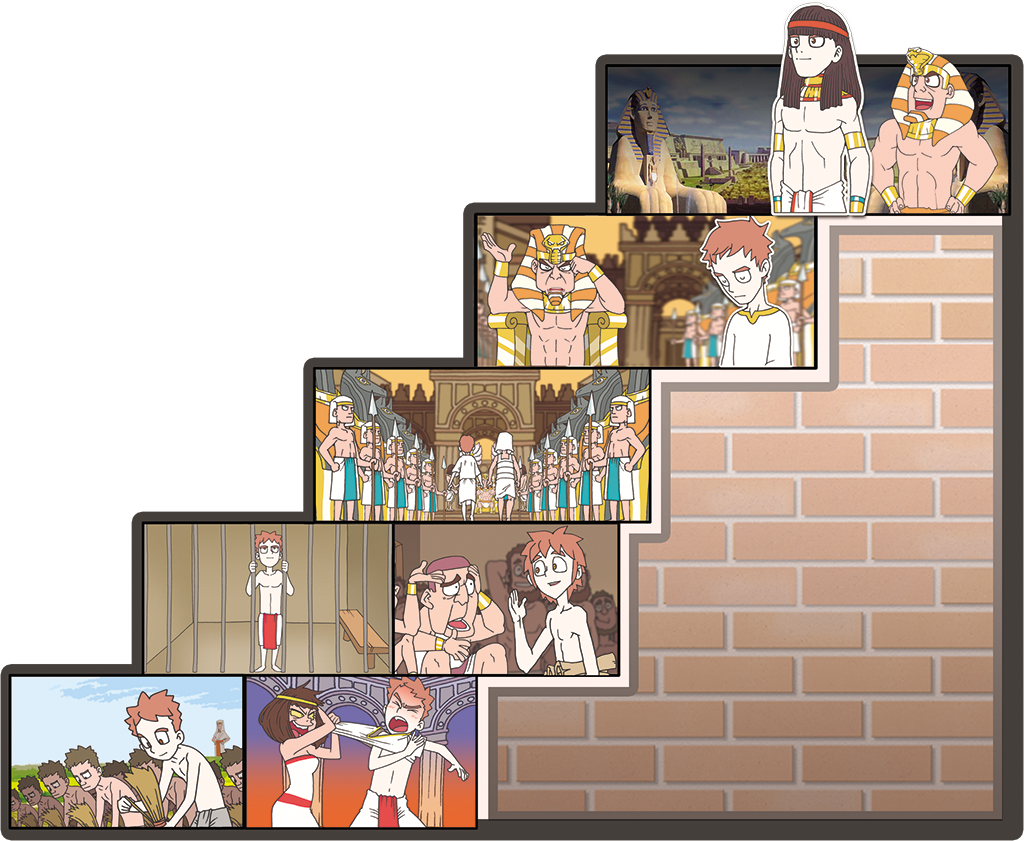 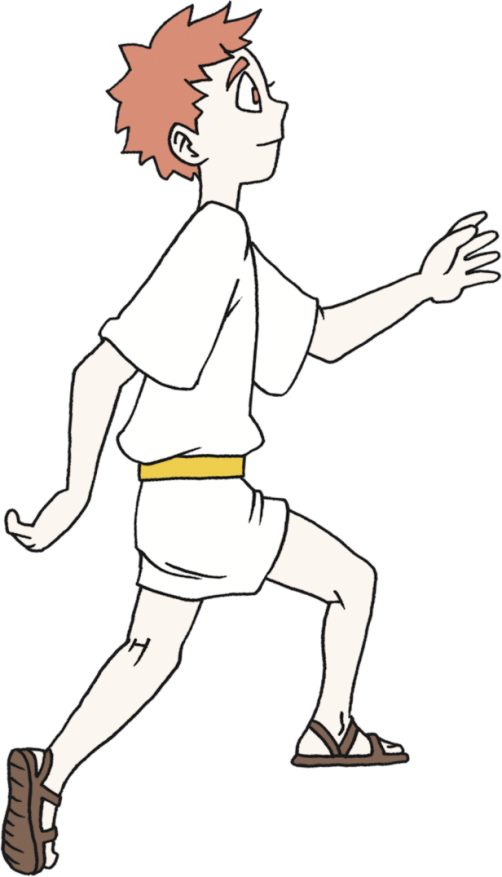 かんきょう(かけい、きょうかい) の
なかで 　みつけましょう
べんきょうと　タラントの　なかで
　みつけましょう
しょうがいを　とおして　なしとげられる　
けいやくなので　あせる　ひつようは　
ありません…
[Speaker Notes: 行くすべての所で使命を発見しました]
いちにちに　５ふんでも　ふかい　いのりの　
じかんを　もちましょう
かみさまの　れいの
やどる　ひと
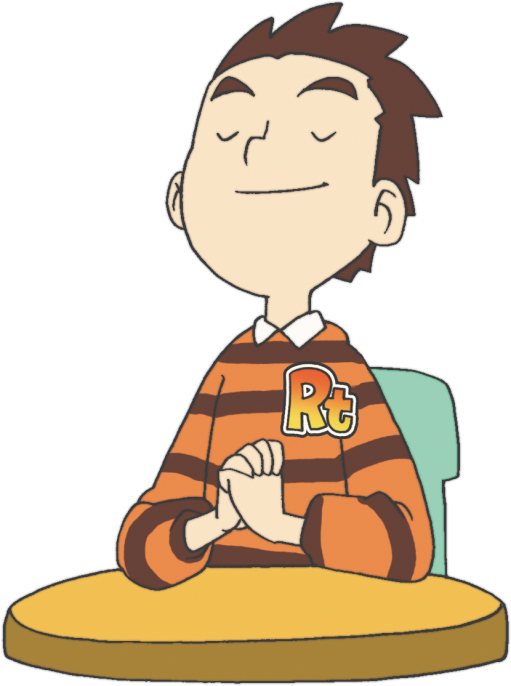 レムナントは　せかいを　いかす　
しゅやくです
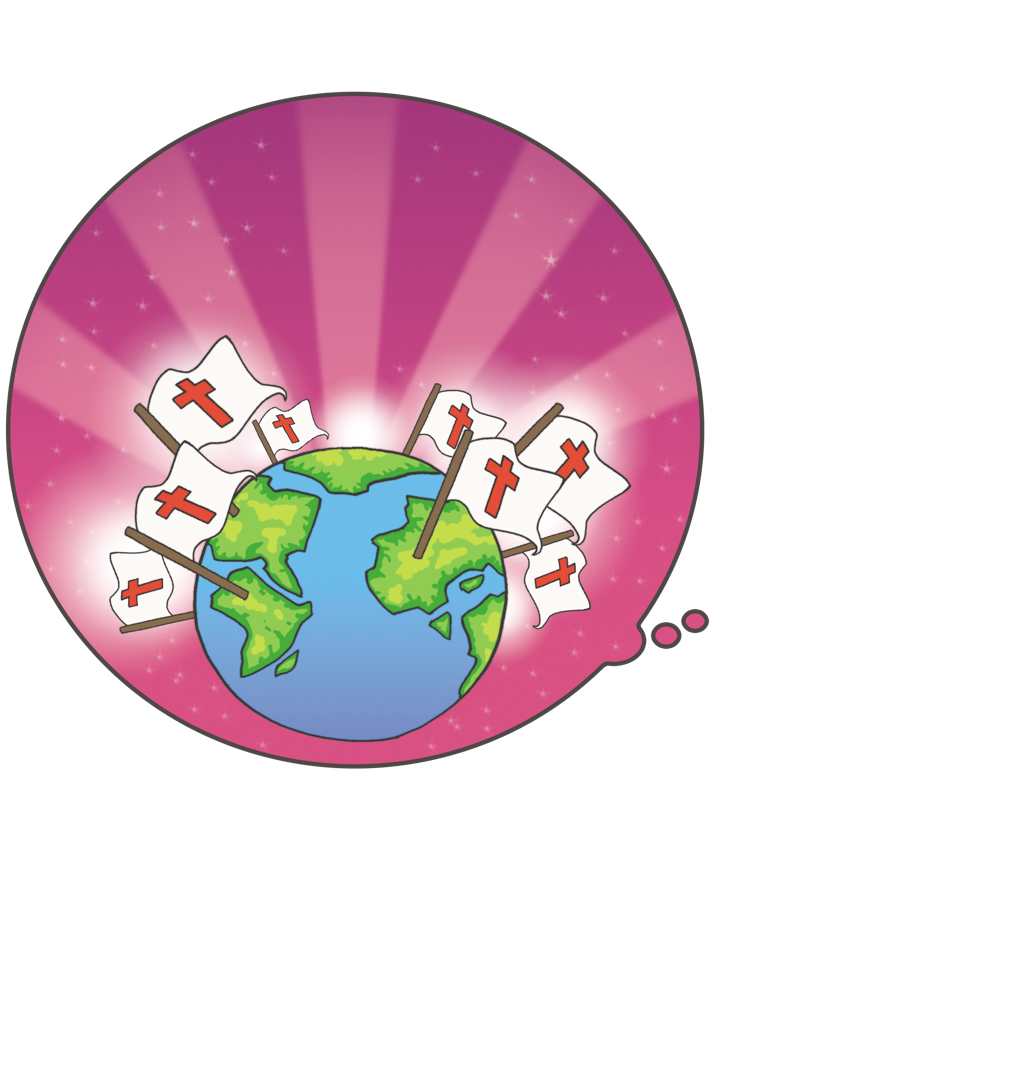 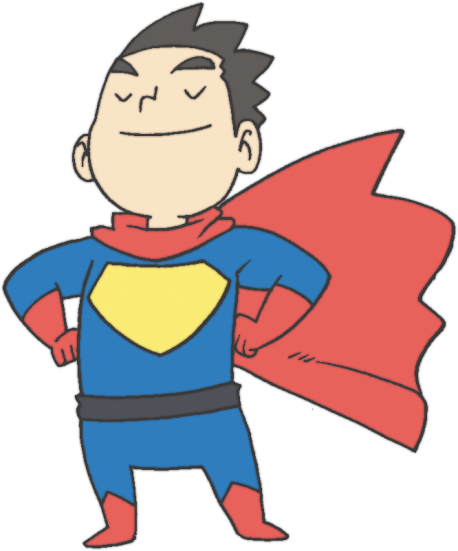 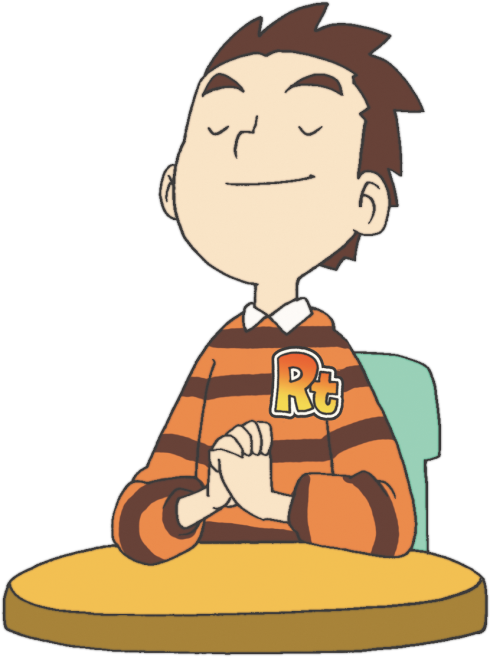 [Speaker Notes: 私たちも同じです-すべての現場,私の家庭,学校で使命発見]
1
なみだ
か
Ⅱテモテ1:4-5
.
ぜんせかいが かくれた　もんだいの
ゆえに　くるしんで　います
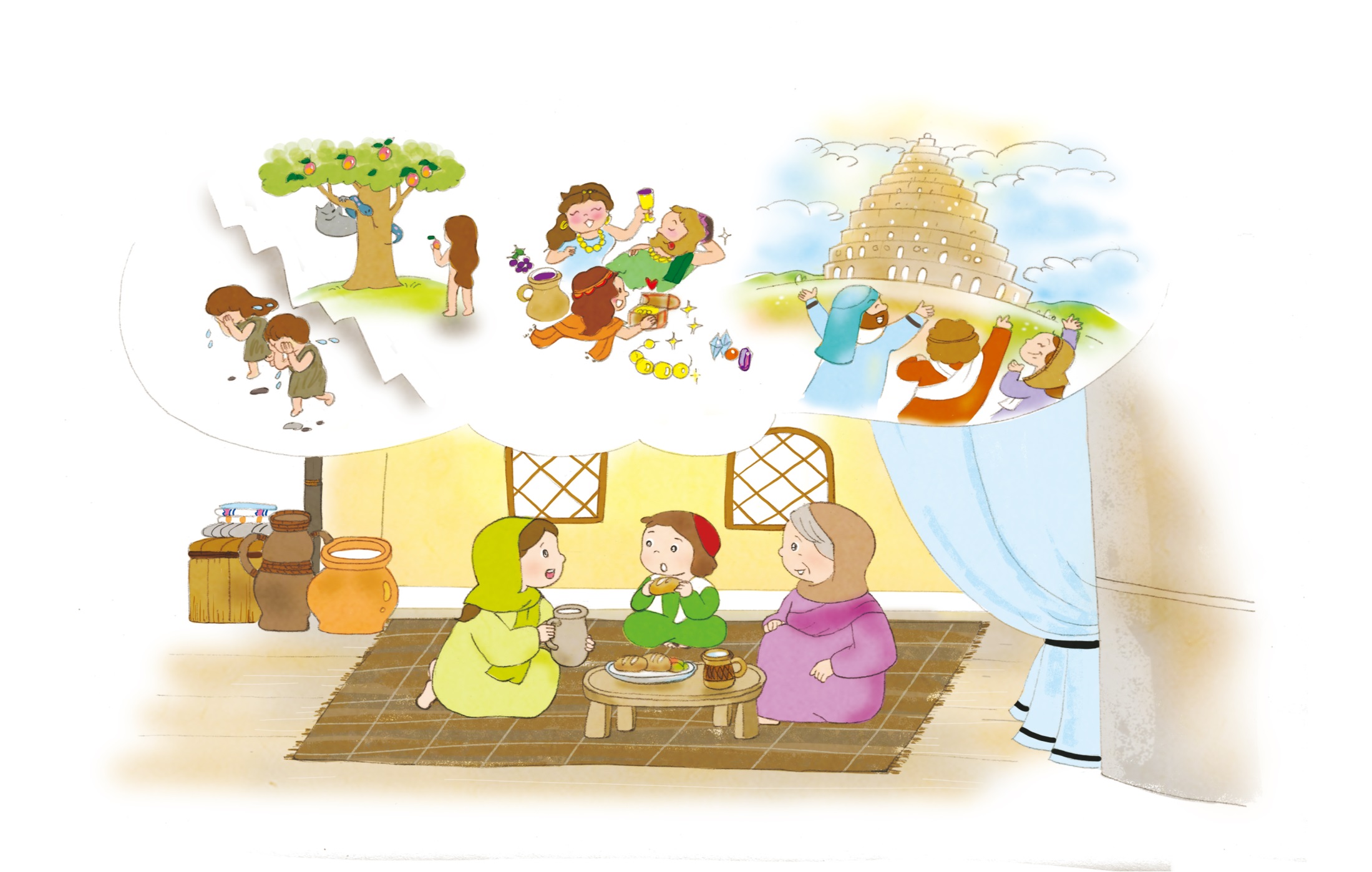 そうせいき３しょう
そうせいき６しょう
そうせいき11しょう
.
2. イスラエルは ぞっこくの　じょうたいでした
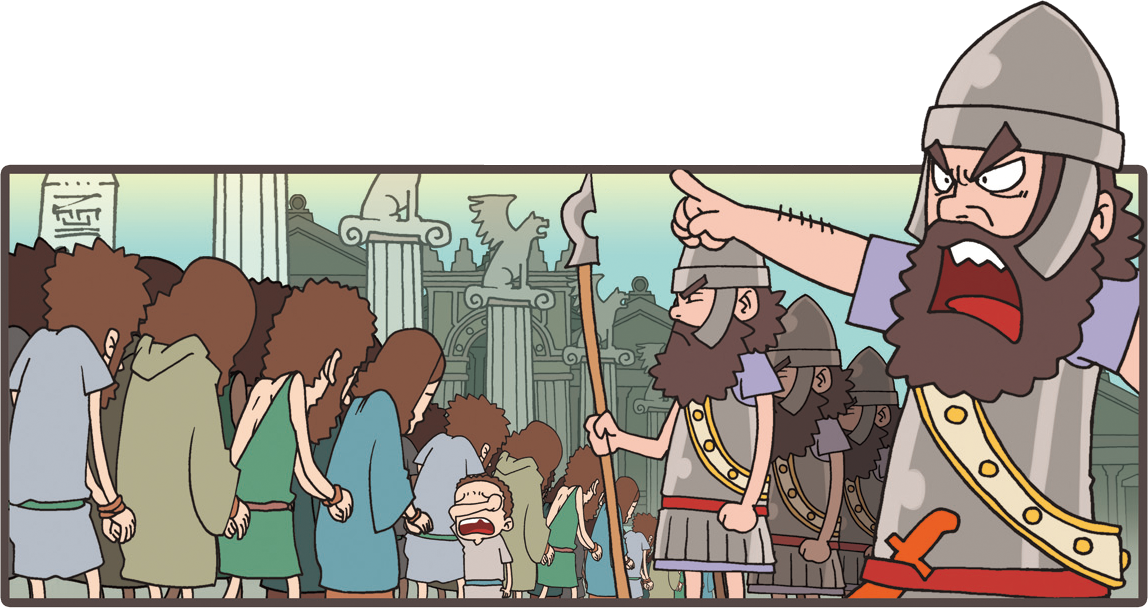 3. しょだいきょうかいは はくがい
されて　いました
.
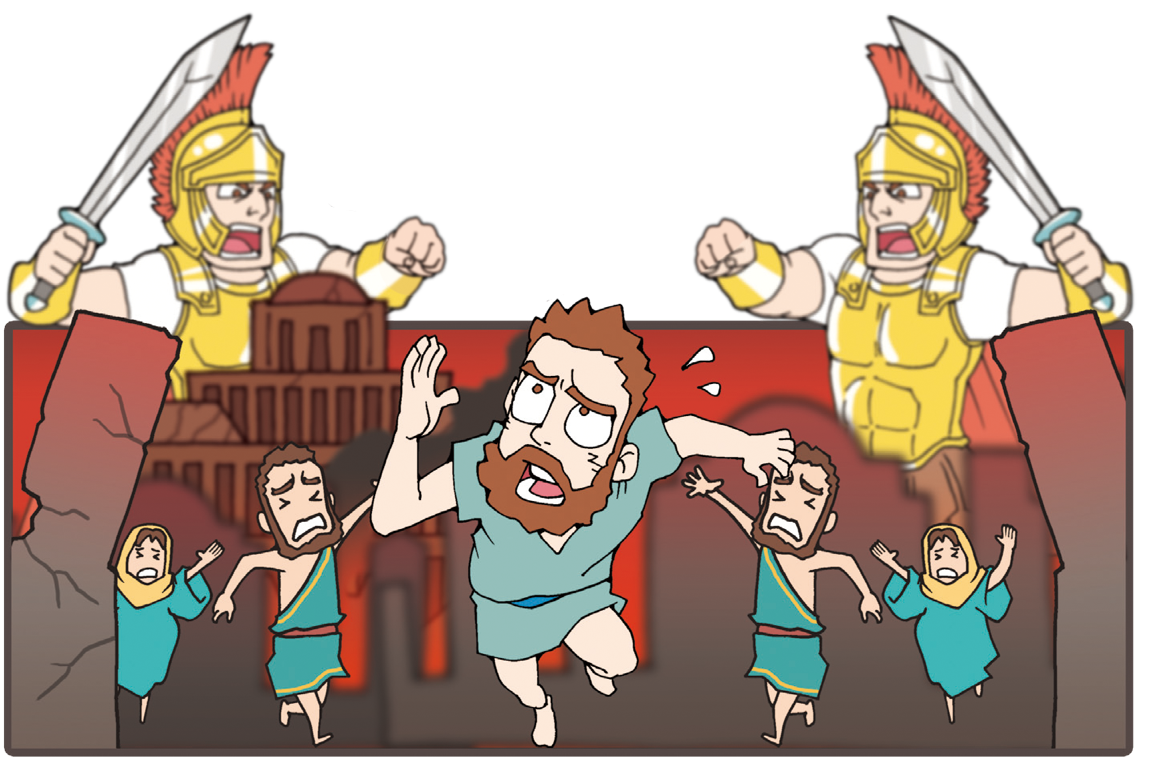 テモテは　じだいを　みて
まことの　なみだを　しっていました
.
いま　わたしが　なにに　きずをうけ　なにに
なみだを　ながすかが　みらいを　さゆうします
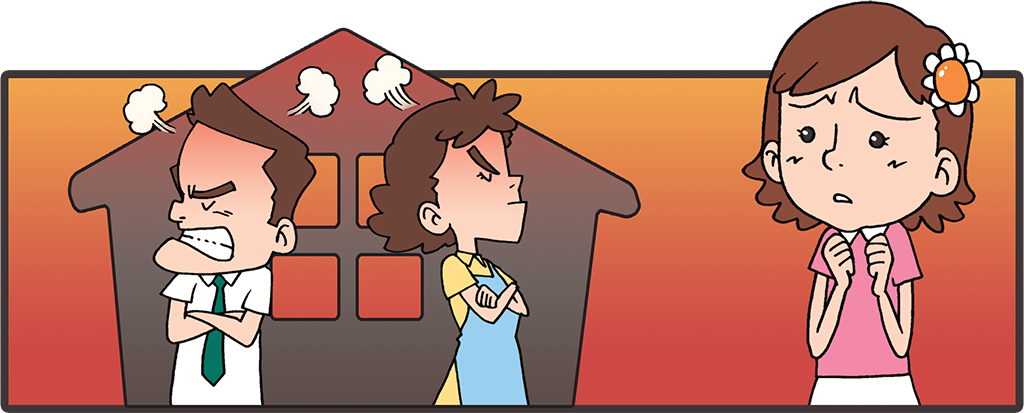 いま　わたしが　なにに　きずをうけ　なにに
なみだを　ながすかが　みらいを　さゆうします
.
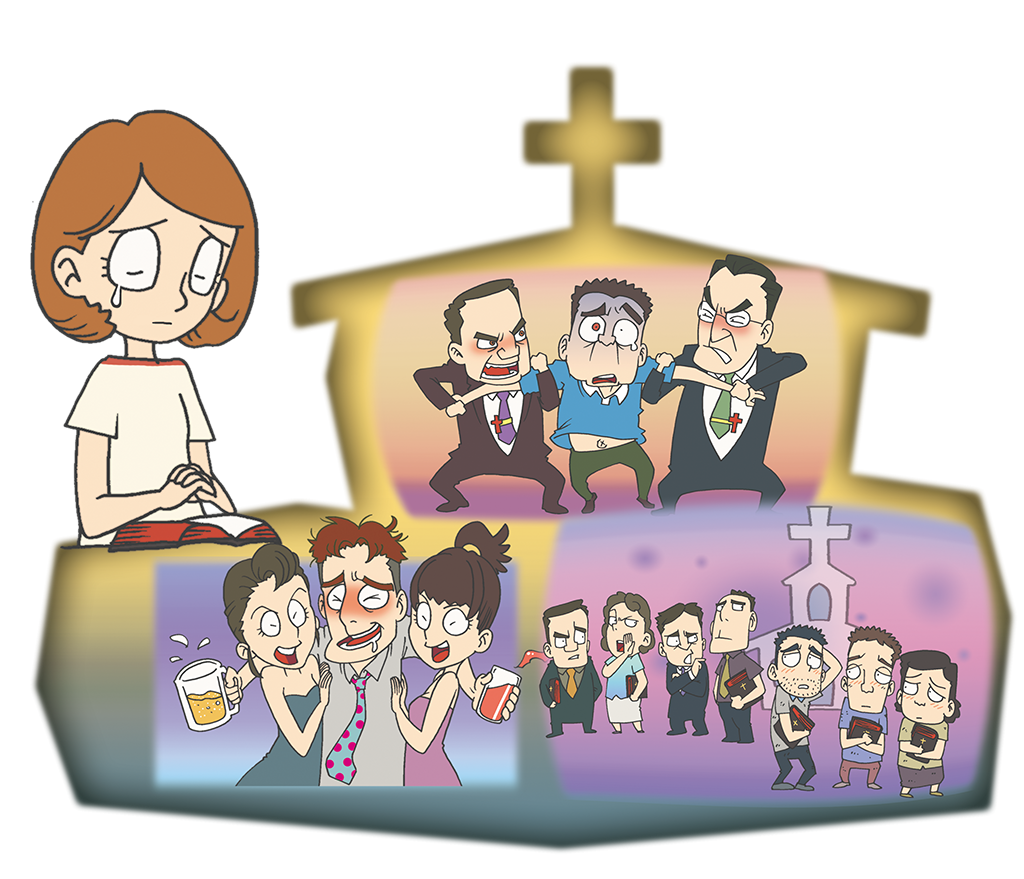 わたしの　なみだと　７にんのレムナントの　
なみだを　くらべてみましょう
.
けいやくが　うすくなった　
ときごとに　くるしみに　
あった　イスラエル
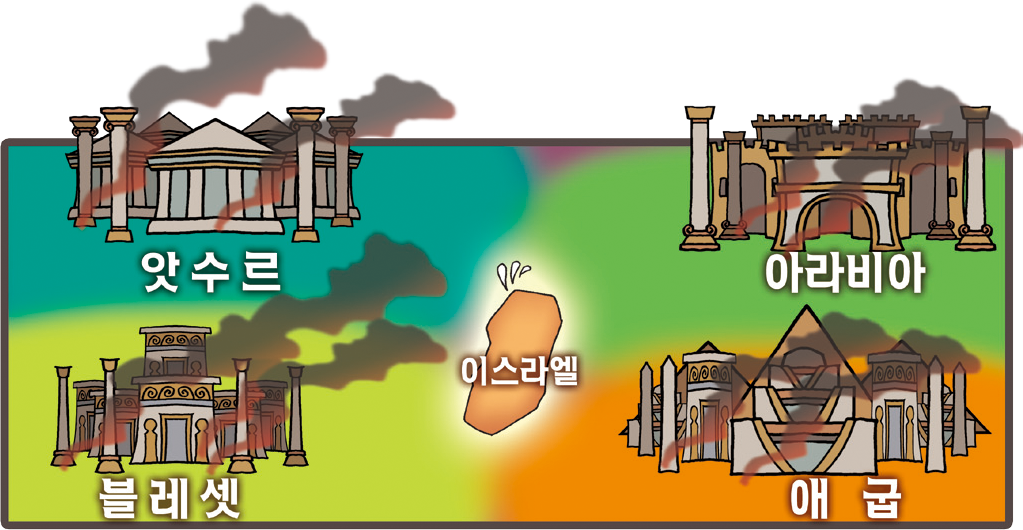 アッシリヤ
アラビヤ
イスラエル
エジプト
ペリシテ
かみさまは　なみだが　つうじる　レムナントを　
とおして　けいやくを　かいふくされ
そのじだいを　いかされました
.
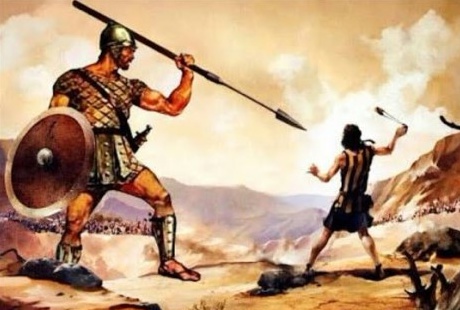 モーセ
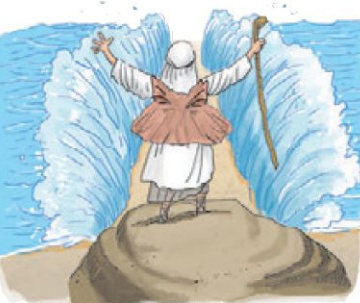 ダニエル
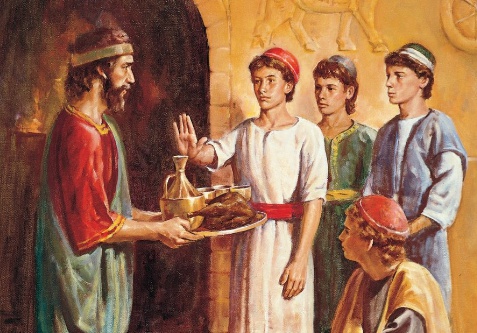 ダビデ
.
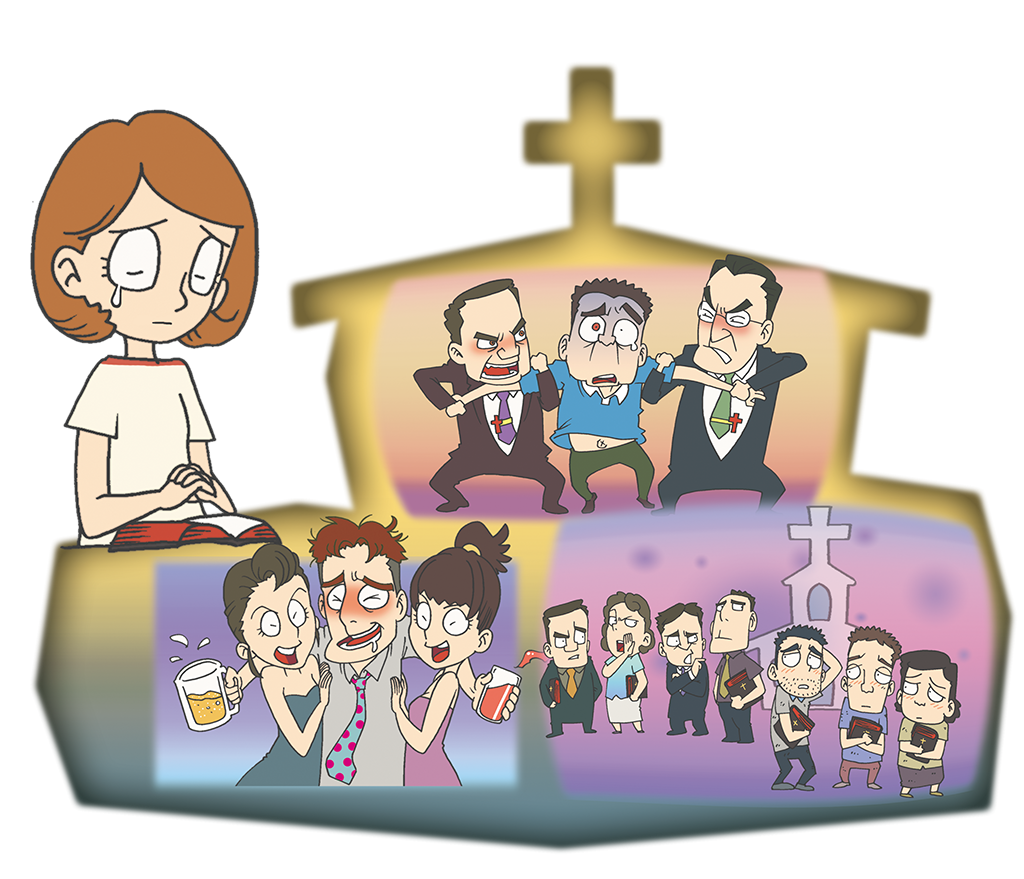 かみさまは　いまも
なみだが　つうじる　レムナントを
さがして　おられます
すべては　けいやくの　りょていです
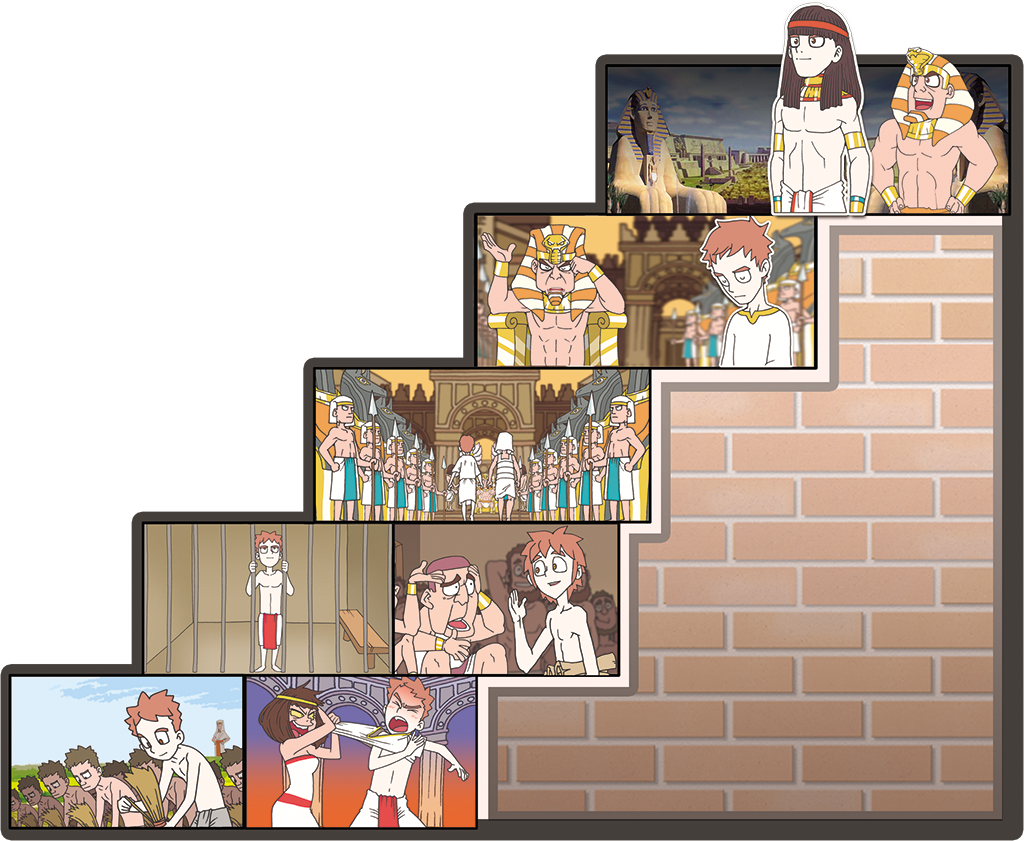 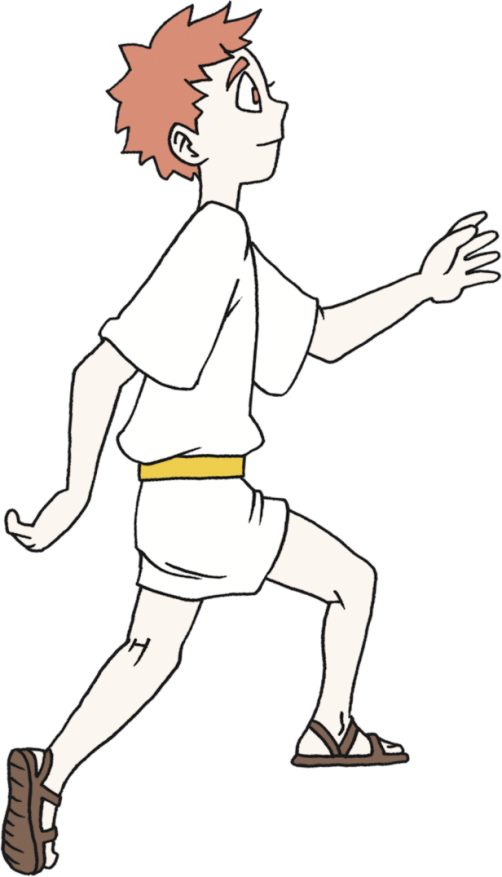 いちにちに　いっかい　ふかい　いのりの　なかで　せかいを　いかす　ゆめを　みよう
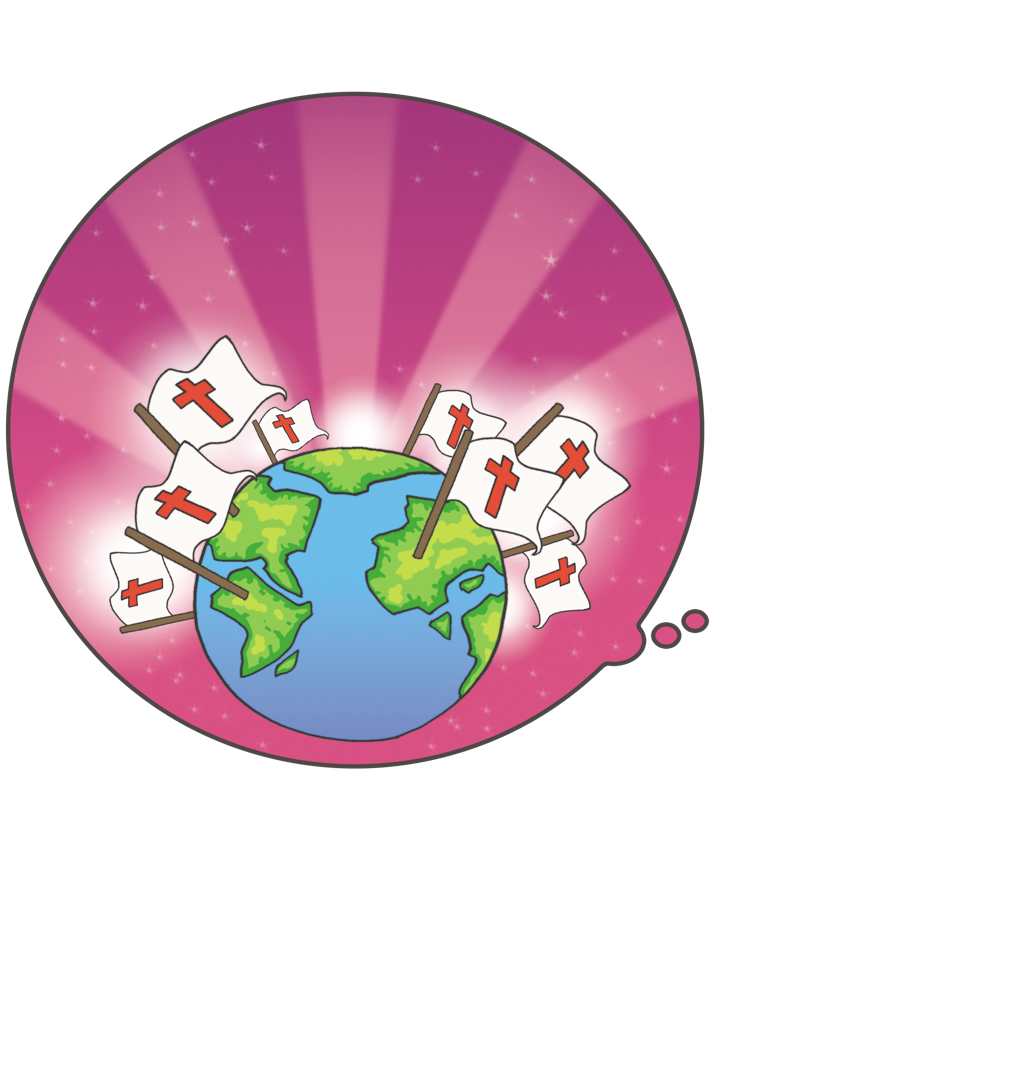 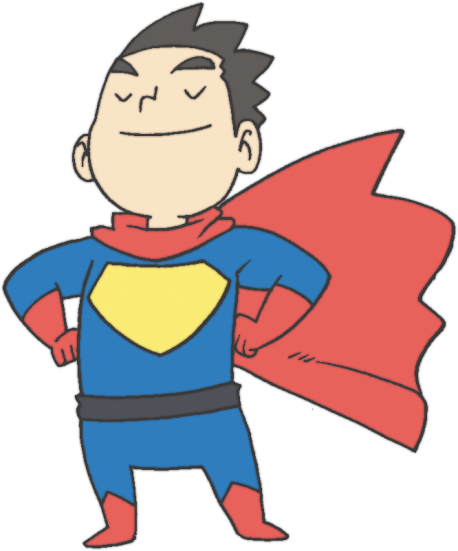 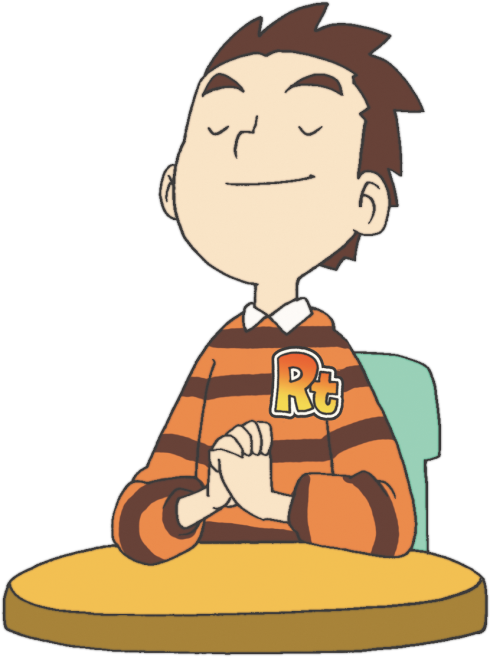 [Speaker Notes: 私たちも同じです-すべての現場,私の家庭,学校で使命発見]
フォ
ー
ラム
し
て
いん
し
よう
こく
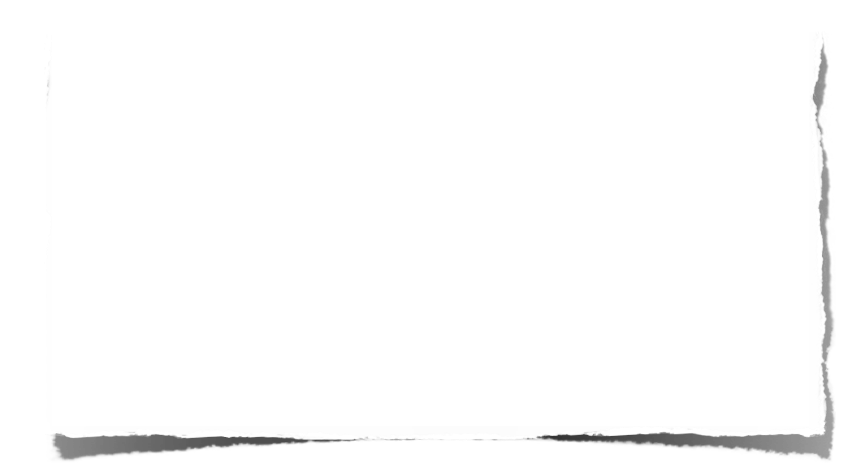 みことばの　なかで　いちばん　こころに　
のこった　ことを　フォーラムしよう
７にんの　レムナントの　なみだについて　
フォーラムしよう
こんしゅう　じっせんすることに　ついて
フォーラムしよう